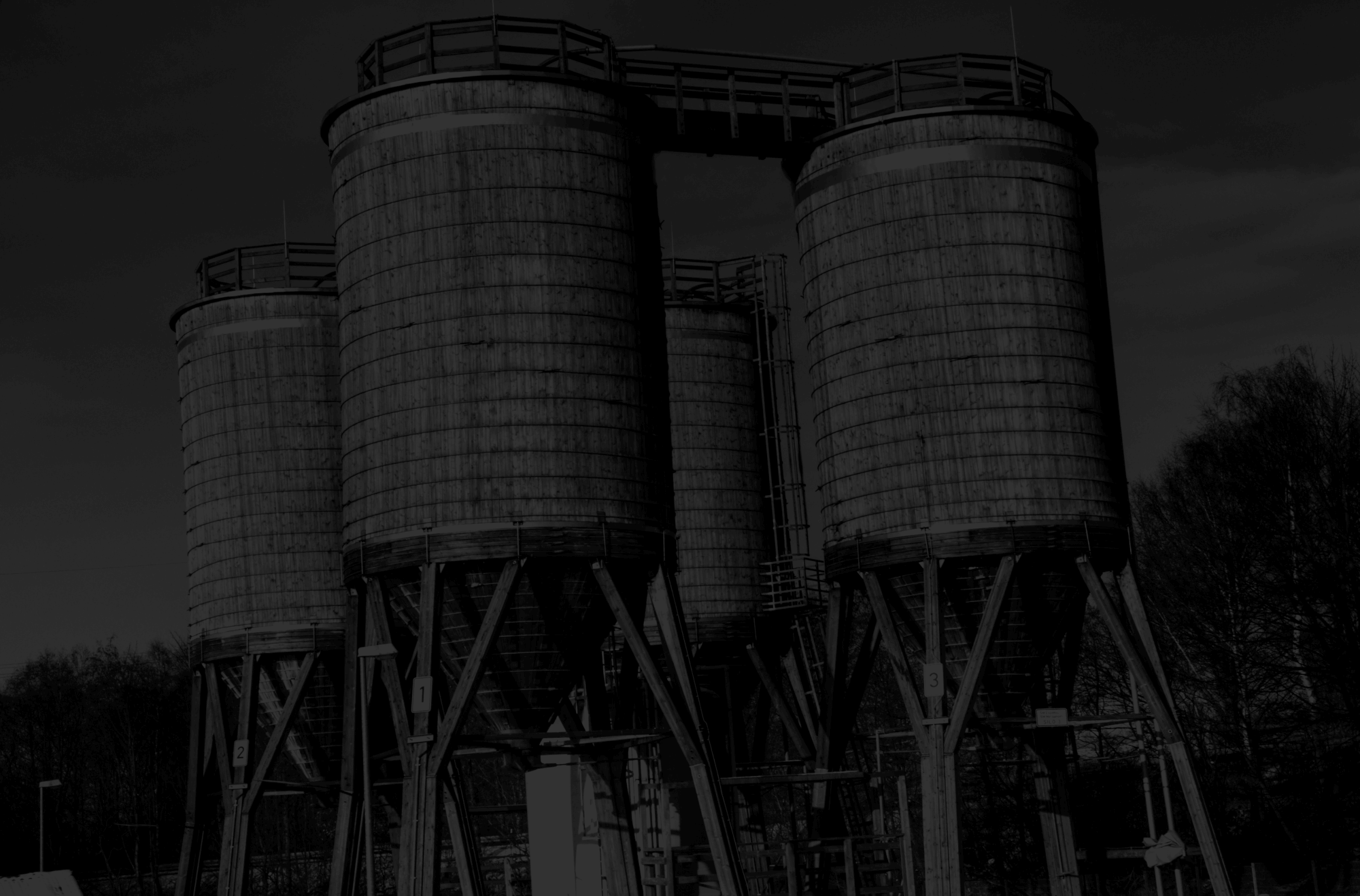 Information Retrieval in Libraries: Silos and (Tentative) Solutions
Daniel Hickey
15 Sept 2010
[Speaker Notes: http://commons.wikimedia.org/wiki/File:Silos_sw.jpg]
IR of Academic Information
1990
2010
Print and electronic indexes
Libraries!
Networked databases
Libraries?
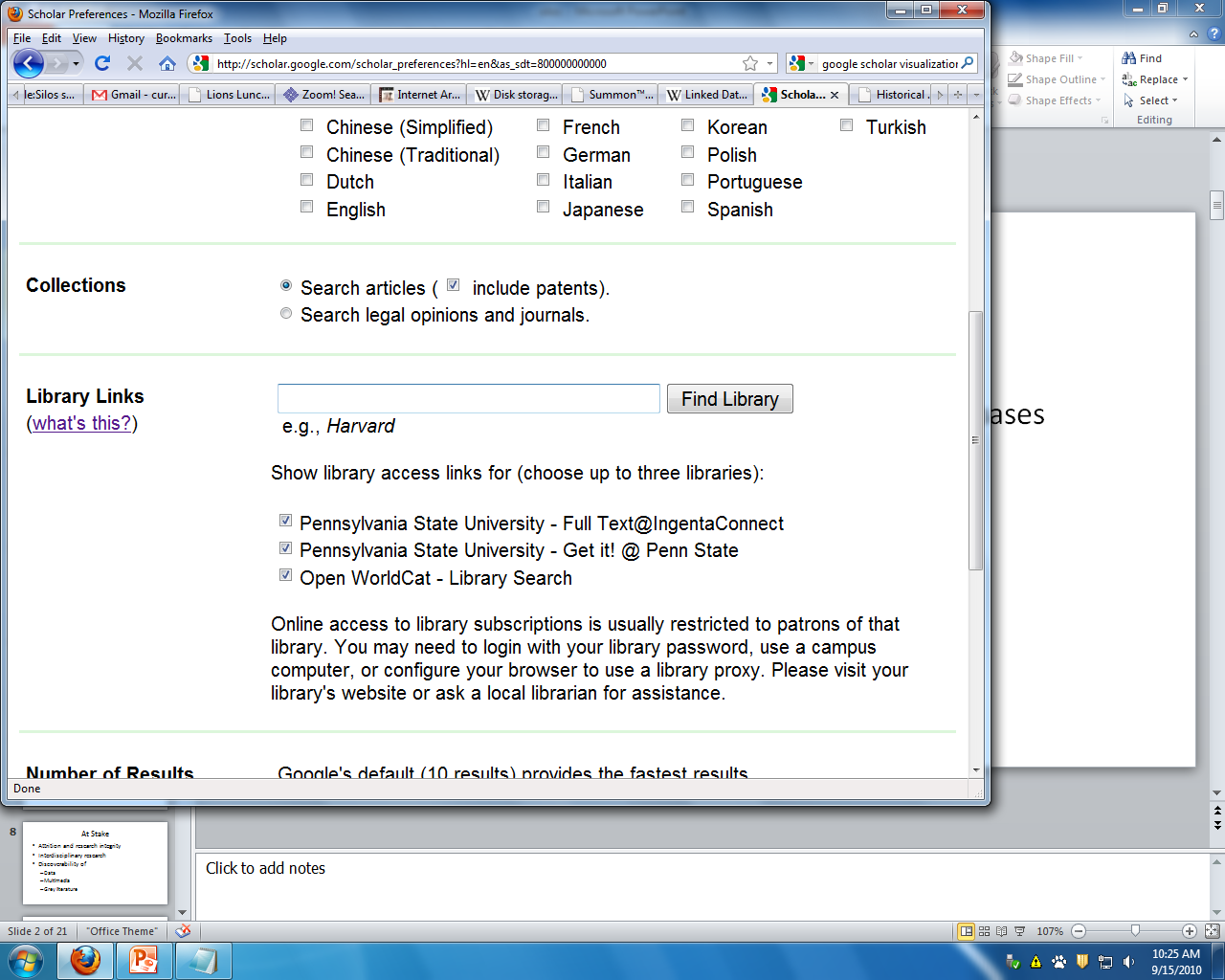 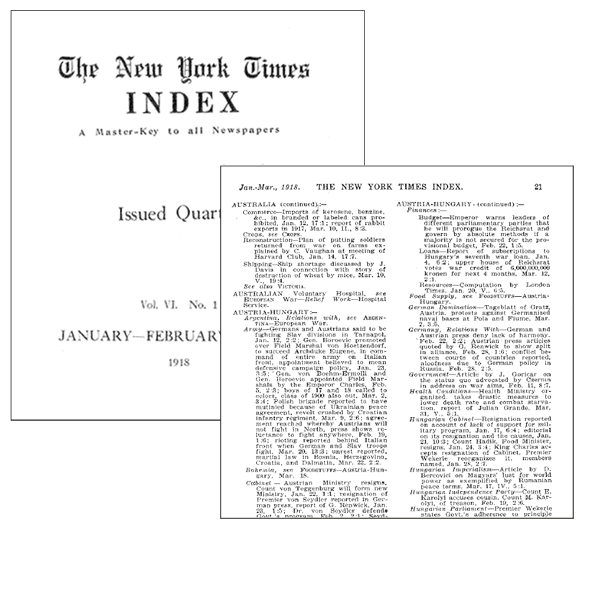 User-Centered Perspective
Knowing which databases to use: 
We offer hundreds of different databases and tens of thousands of different ejournals. Does the user know which of these are the best for their research?

Duplication of effort:
Even if the user knows which database to search, she still has to perform the same search in every database that's relevant to her topic.
[Speaker Notes: http://www.library.pitt.edu/zoom_faq.html]
500+ Databases with…
Vastly different content
Vendor-side legacy systems
Competing metadata standards
License agreements and copyright restrictions
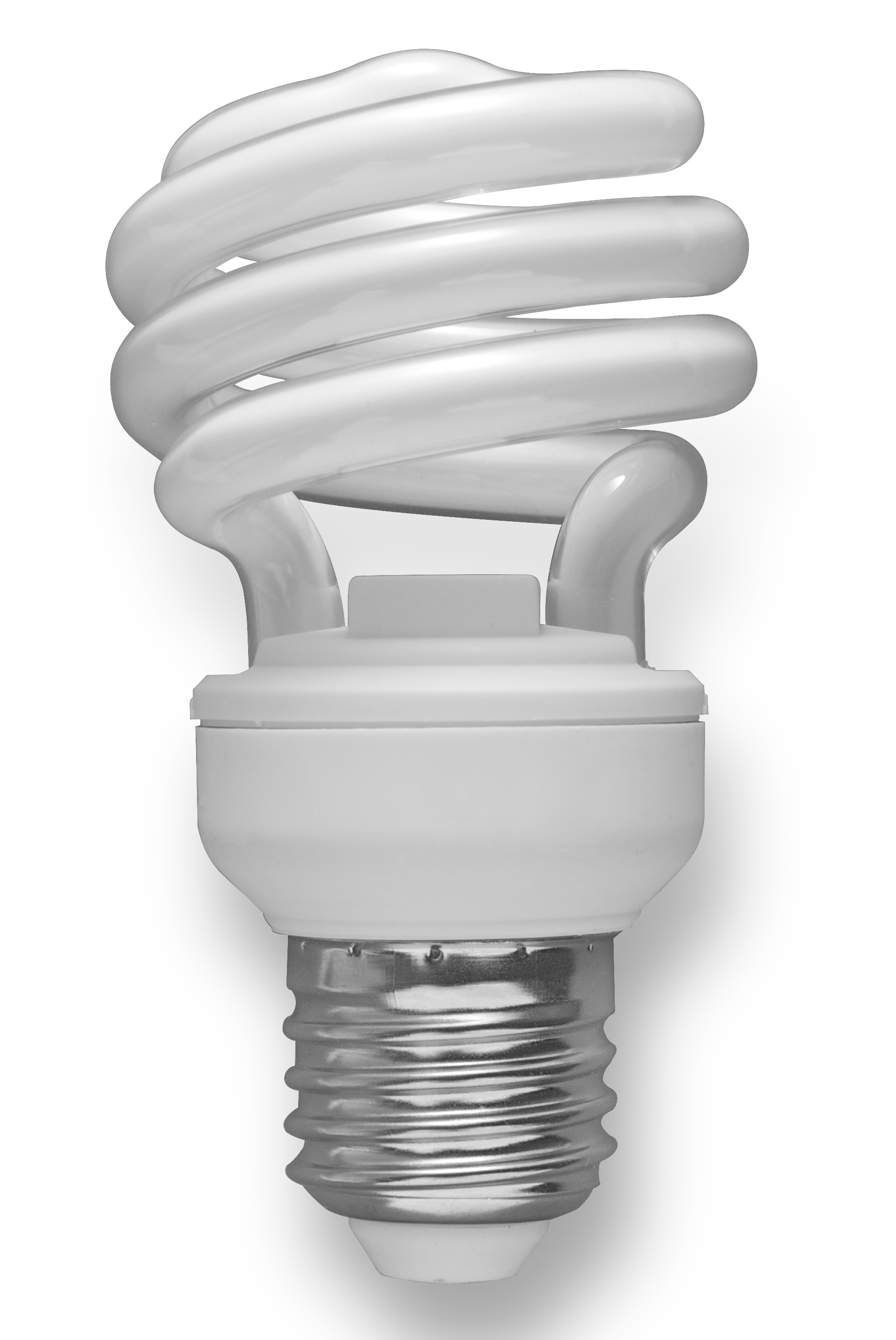 THE ECONOMIST
[Speaker Notes: http://commons.wikimedia.org/wiki/File:06_Spiral_CFL_Bulb_2010-03-08_%28white_back%29.jpg]
Libraries are trying to meet the needs of 21st Century researchers with late 20th Century technology.
What’s at stake?
What’s at Stake?
Attrition and research integrity
Interdisciplinary research
Discoverability of
Data
Multimedia
Grey literature
(Elephant in the room)
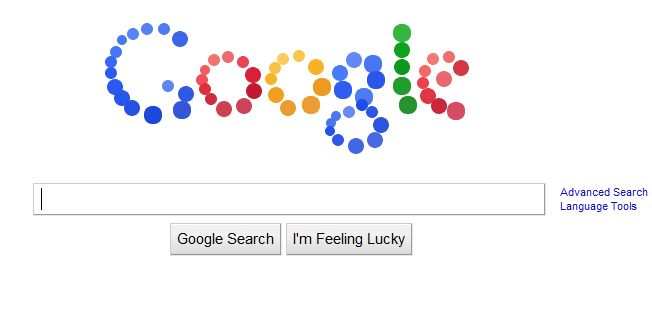 [Speaker Notes: http://www.bloginity.com/blog/2010/09/07/google-logo-mystery-meaning-google-homepage-balls-september7/]
What’s at Stake?
Attrition and research integrity
Interdisciplinary research
Discoverability of
Data
Multimedia
Grey literature
What’s at Stake?
Attrition and research integrity
Interdisciplinary research
Discoverability of
Data
Multimedia
Grey literature
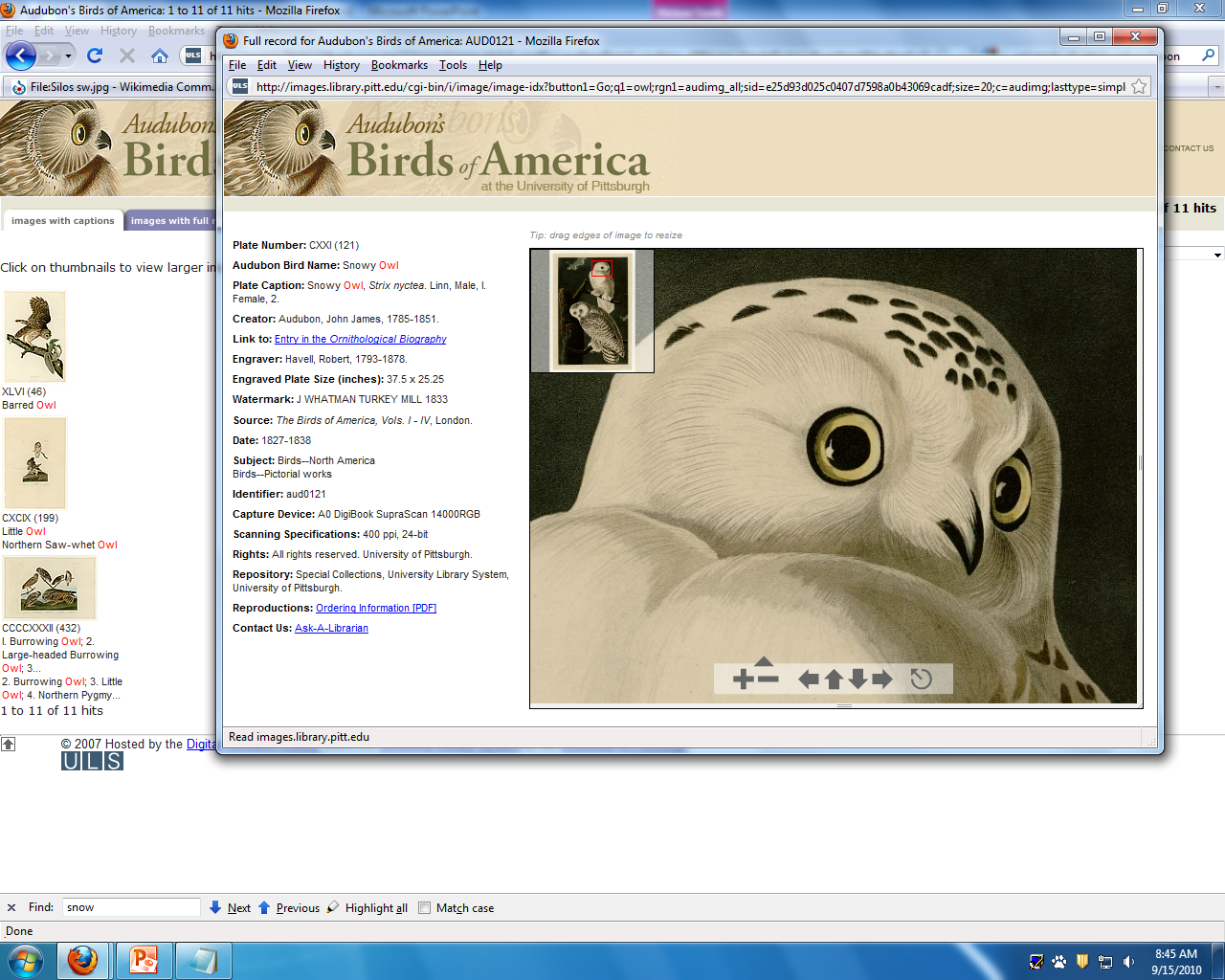 Solutions: First Attempts
Database directories
Federated search
Link resolvers
Metadata standards
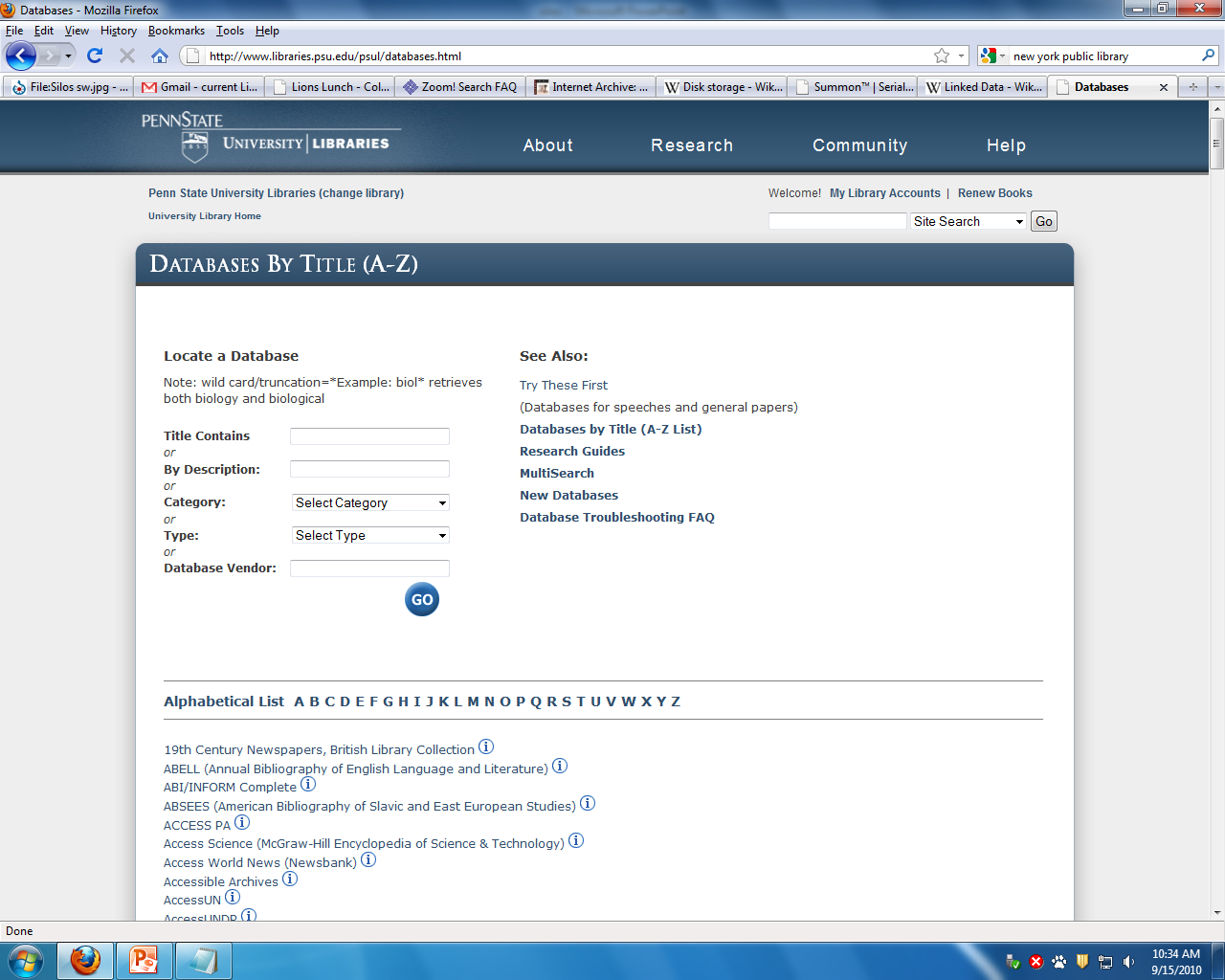 Directories
Solutions: First Attempts
Database directories
Federated search
Link resolvers
Metadata standards
Link Resolvers
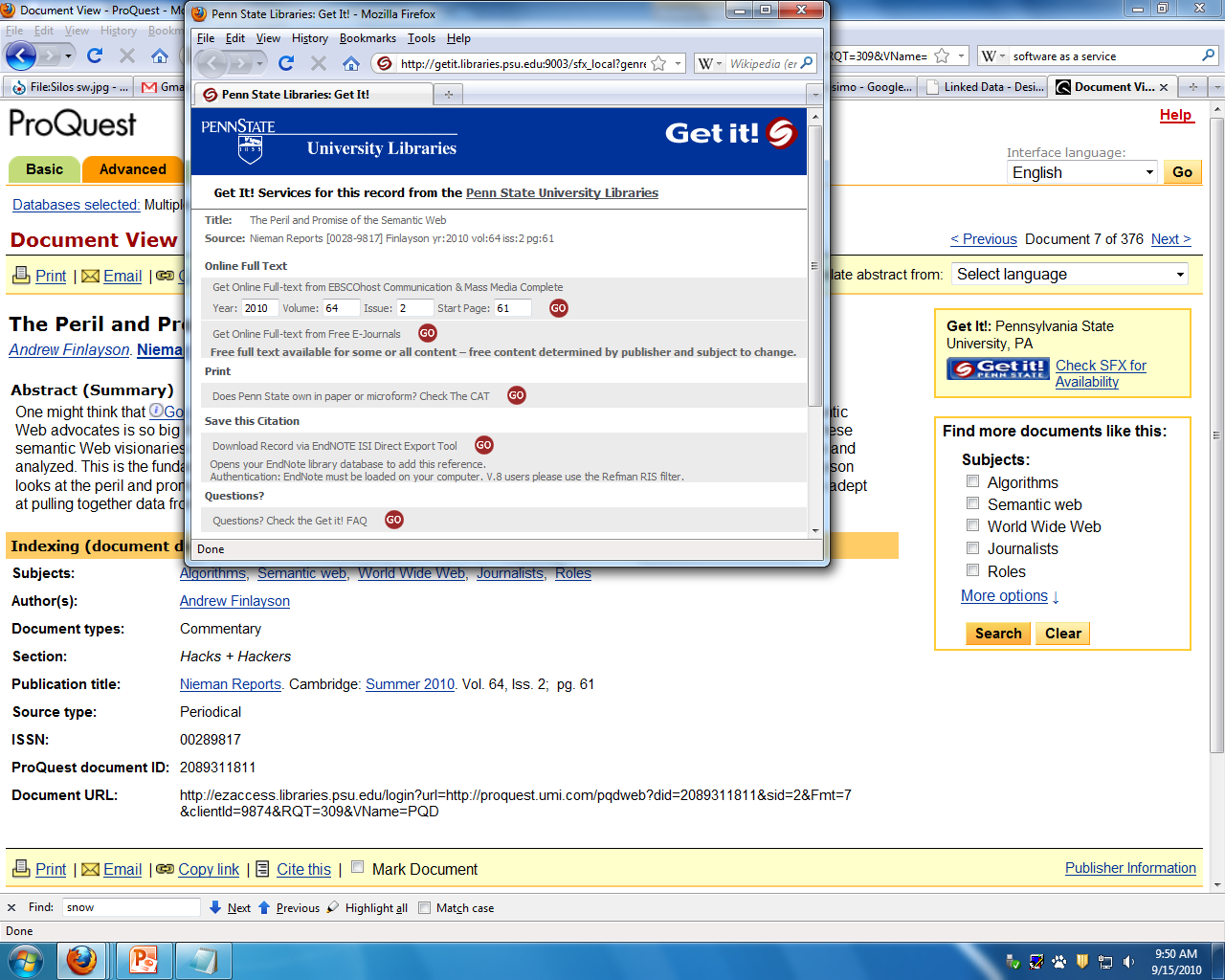 Solutions: First Attempts
Database directories
Federated search
Link resolvers
Metadata standards
Solutions: 2010
Deep index

Big Digital Machine

Linked data
Deep Index: Summon
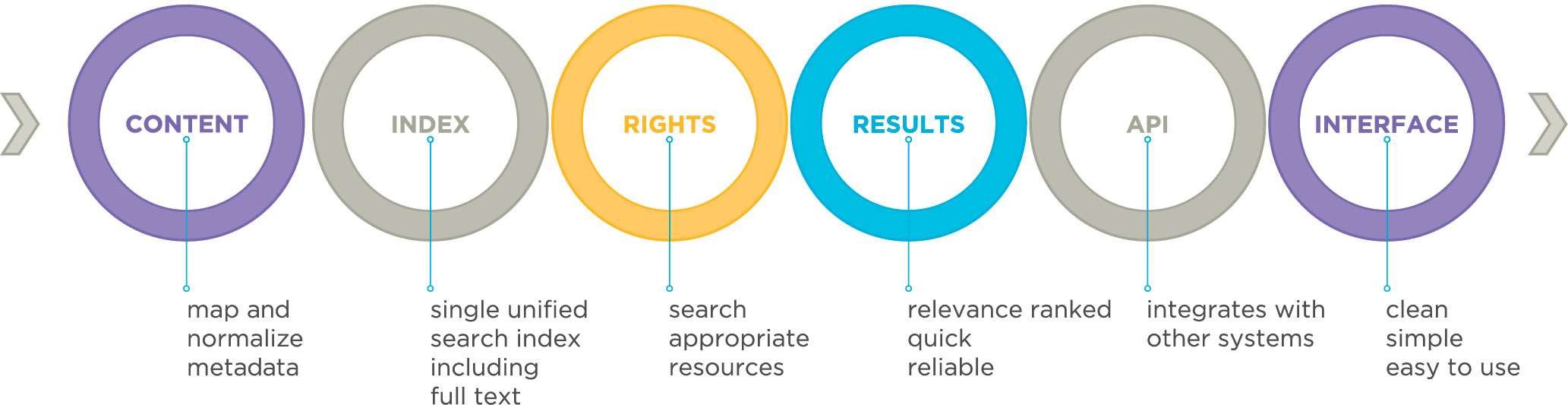 [Speaker Notes: http://www.serialssolutions.com/summon/]
Summon Pitfalls
Prohibitively expensive
Not designed with new needs in mind:
Datasets
Multimedia
Vendor-controlled / SaaS
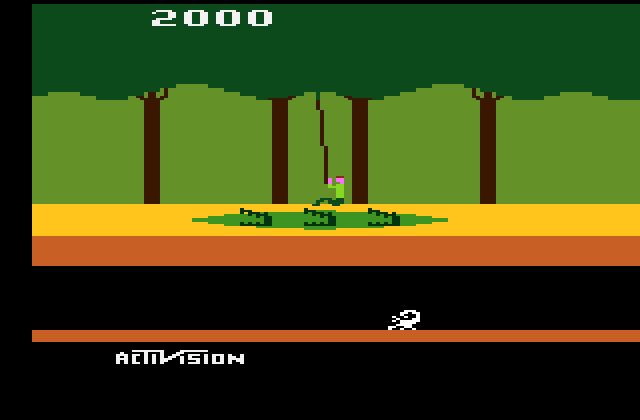 [Speaker Notes: http://www.atariage.com/hack_page.html?SystemID=&SoftwareHackID=156]
The Big Digital Machine “aims to provide for the production, distribution, management, and preservation of the full range of scholarly products[…] To date there have been a number of good systems developed to do parts of this work, but these developments are separate, small-scale and not integrated.”
[Speaker Notes: http://www.cni.org/tfms/2010a.spring/Abstracts/PB-big-lewis.html]
Or…
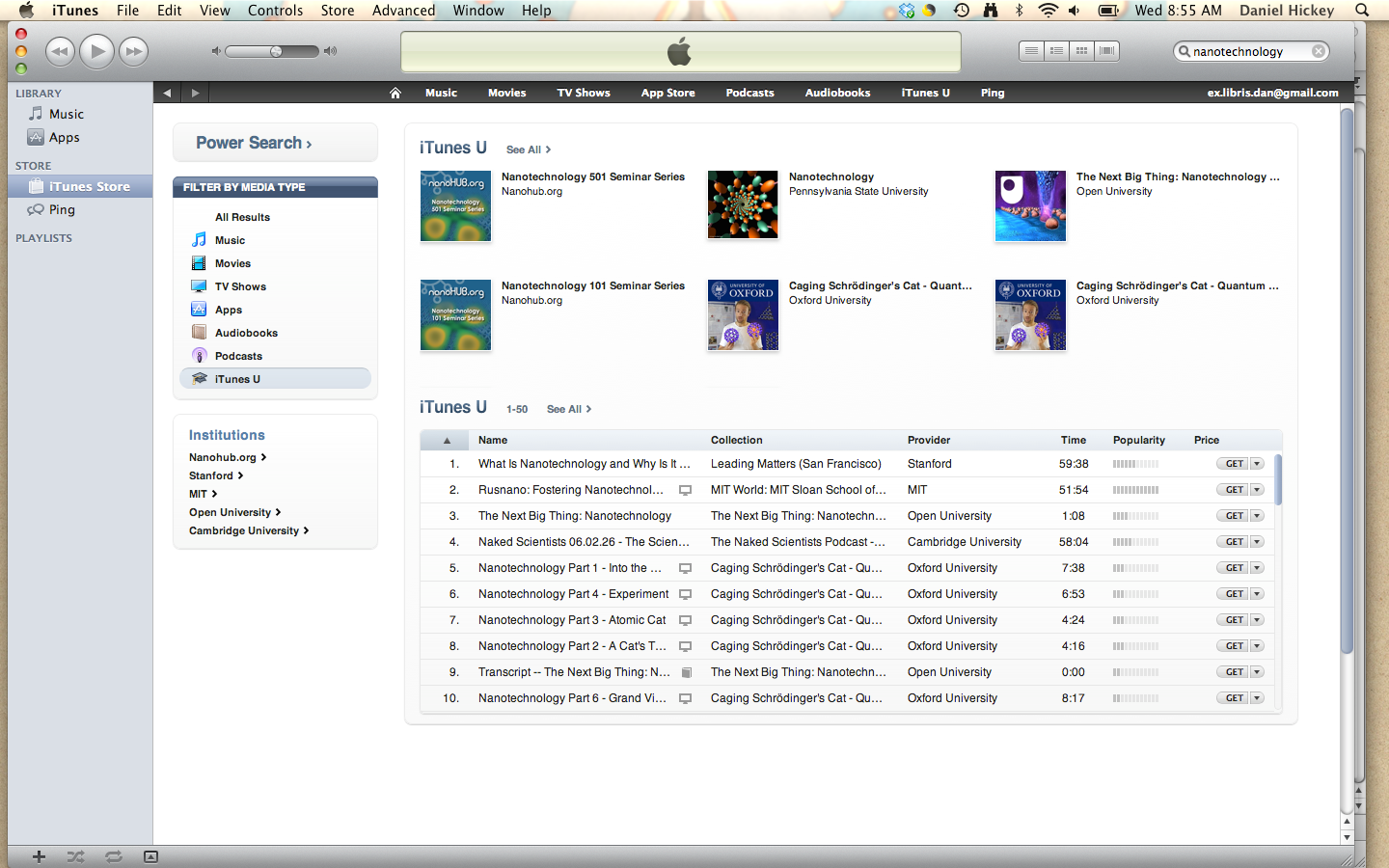 Big Digital Machine
Pro:
Con:
Apply successful model to new “product”
Take control of academic output / address the serials crisis directly
Provide the elusive single entry point
Untested business model
Import of current publishing system:
Industry
Peer Review / P&T
Deus ex machina
Linked Data
Method “of exposing, sharing, and connecting data via dereferenceable URIs on the Web”
Conceptual offshoot of the Semantic Web
Effectively untested in the academic publishing environment
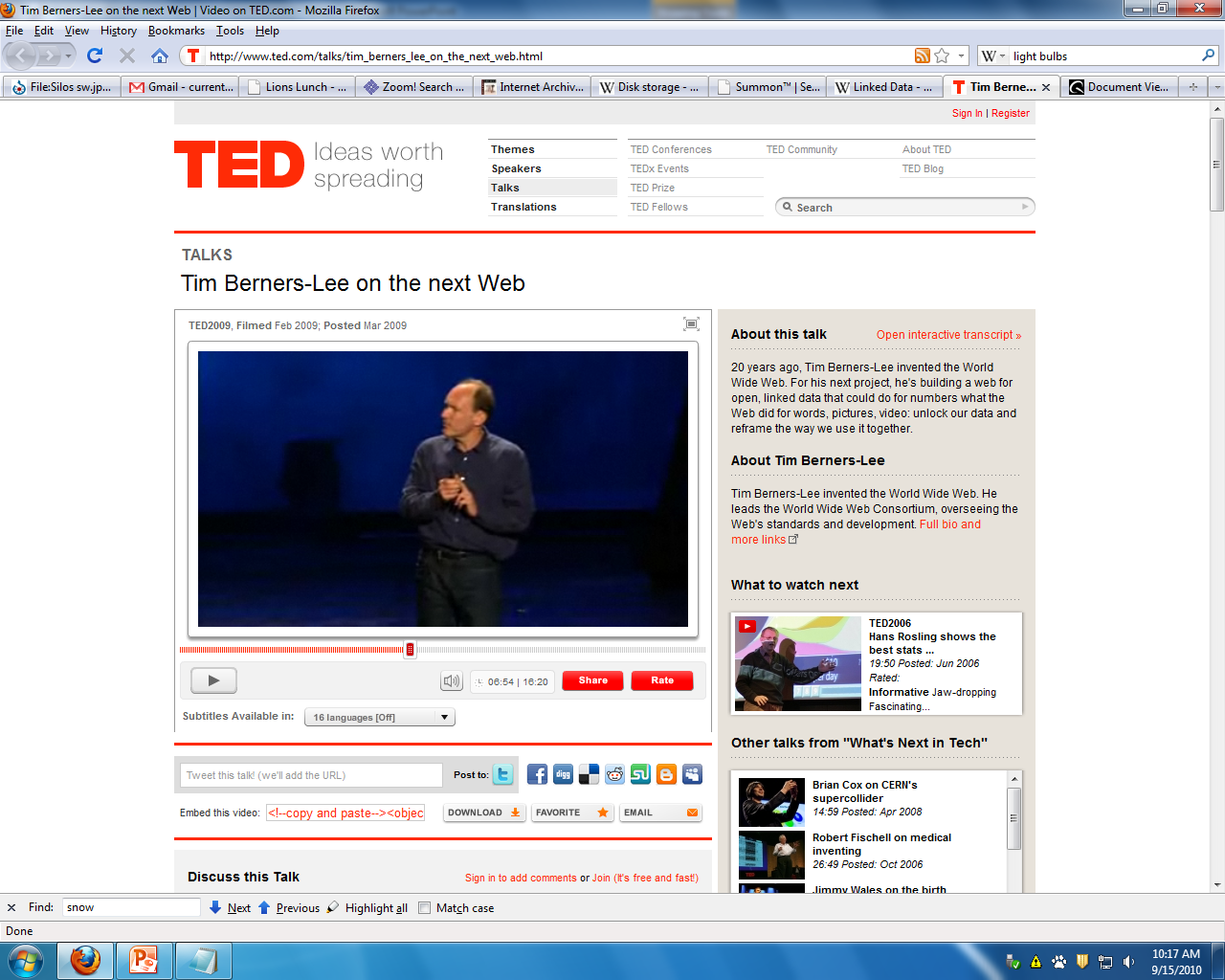 [Speaker Notes: http://www.ted.com/talks/tim_berners_lee_on_the_next_web.html
5:55 – 8:14]
Linked Data
Tim Berners-Lee:

Use URIs as names for things
Use HTTP URIs so that people can look up those names
When someone looks up a URI, provide useful information, using the standards (RDF/XML, SPARQL)
Include links to other URIs so that they can discover more things
Comments & Questions
dhickey@psu.edu